MDCS Guidelines for Career Center Seminar Delivery

The Career Center Seminar (CCS) is the opportunity to market each Career Centers’ programs, services, and staff expertise to customers.  With that in mind, this Power Point template allows your team to creatively approach the 32 mandatory topics covered in the CCS.  Although all the topics are mandatory, Career Centers may place slides and present the topics in whatever order best suits their presentation.  Please note:
 
Slides 1-9 are mandatory topics that can be customized by each individual Career Center. Based on Career Center choice, they can be placed anywhere in the overall presentation.

Slides 10-18 are mandatory topics which cannot be altered from the slides provided by MDCS. Based on Career Center choice, they can be placed anywhere in the overall presentation.

Slide 19 outlines the mandatory topics that can be presented in whatever way the Career Center feels best delivers the information to the customer.  The topics can be covered via PowerPoint slides, handouts, videos, talking points, etc.  Based on Career Center choice, they can be placed/discussed anywhere in the overall presentation. 

Career Centers can be creative with their slide formats (design, transitions, fonts, colors, images).
0
MassHire Programs & Services are funded in full by US Department of Labor (USDOL) Employment and Training Administration grants. Additional details furnished upon request. ​
Career Center 
Seminar 
(CCS)
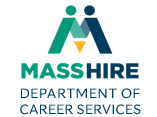 Insert name of Career Center
1
Getting to Know Us(Customizable)
Brief explanation of the One-Stop Career Center system; communities served;  WIOA Overview - inform customers that job search services such as career planning, training and support services are the result of funding from the WIOA program.  Some additional items to consider include:

Office Location(s) & Address(es)
Office Hours 
Contact Information
Website and/or Social Media Tags
2
Our Career Center Services(Customizable)
Overview of how staff and Career Center services help customers with the job search process and how to connect with employers; opportunity to promote workshops.  Some additional items to consider could be:

Overview of popular services
Available customer technology and hours of use
Upcoming recruitments/job fairs/company info sessions
Available “Hot Jobs” in your area
3
Individual Needs Assessment - INA(Customizable)
Explain and have customers complete the INA in preparation for filling out the Career Action Plan (CAP) form and/or triaging for services. Some additional items to consider could be:

How to fill out an INA within a customer’s JobQuest Profile
Link to updated paper version of INA
4
Customers with Disabilities(Customizable)
Highlight disability services, including services for customers with physical, learning, and/or cognitive disabilities and related partnership referrals. Some additional items to consider could be:

Available Resource Room technology to assist customers with disabilities
Listing of mandated State Partners that can assist customers with disabilities
Local agencies that can assist customers with disabilities
Important Note:
As of 9/13/24, MA Rehab Commission, is now MassAbility.  Read all about the change here
5
Young Adults(Customizable)
Highlight services for young adults, including partner agency referrals that your Career Center works with to assist youth. Some additional items to consider could be:

If applicable, list the contact info (address, hours, etc.) for your Youth Career Center and available staff names
List of local businesses that hire young adults for internships and/or jobs
Any special programs for Young Adults (summer employment, trainings, etc.)
High school equivalency programs
6
Career Center Partnerships(Customizable)
Inform customers of your center’s partnerships with local, state and federal agencies, and highlight services and referrals. Talking points will be based on the Career Center’s individual MOU that include: Department of Transitional Assistance (DTA), Department of Unemployment Assistance (DUA), Mass Commission for the Blind (MCB), Department Of Education (DOE), & MassAbility (formerly MA Rehab Commission). Some additional items to consider could be:  

Listing for MassHealth
Listing for Office for Multilingual Services
Important Note:
As of July 2025, the Senior Community Services Employment Program (SCSEP) program has been furloughed as their Federal funding has been put on hold.
7
Community Resources(Customizable)
Highlight community resources local to your Career Center, including at a minimum, 211. Some additional items to consider could be: 

Local resources such as food pantries, shelters, etc. 
Local resources for ESOL customers
Free community college availability through MassReconnect & MassEducate
8
Massachusetts JobQuest(Customizable)
Highlight the features and benefits of JobQuest (JQ) and how it can be useful in the job search. Some additional items to consider could be: 

A live demonstration on navigating the major JQ features
Creating an account on MyMassGov
If applicable to your center, mentioning how most RESEA requirements can be completed within JQ (CAP, Profile, INA)
How to use JQ to identify potential training vendors
How to use JQ for the job match feature
How to view events & workshops/webinars at all Career Centers
9
Training Opportunities Program/Section 30(Non-Customizable)
This is a full-time training program through the Department of Unemployment Assistance (DUA) for those who need new skills to get back to work.
Request the application through your online Unemployment Services for Workers account.  Customers must submit applications to DUA by the 20th payable week of benefits.  
The Section 30 application must be approved by DUA and must enhance skills for jobs that are in demand.
The training course/school must be on the Eligible Training Provider List (ETPL) in JQ/MOSES.
Your works search requirement may be waived while attending this full-time training program.  You also may be eligible for up to an additional 26 weeks of unemployment benefits while in an approved training.
DUA does not pay for the training.

For more information: 
Contact the TOP unit: (617)-626-5521 or  www.mass.gov/dua/top
10
Veteran Services(Non-Customizable)
All our Veteran Customers and Eligible Spouses are entitled to receive Priority of Service across most Career Center programs and services.

Veterans’ Services Representative on-site (List Name of DVOP/LVR)

Individual assistance available

Access to other Veterans’ services & benefits
We proudly serve those who proudly served our country. 
Thank you for your service.
11
Migrant Seasonal Farmworkers/Agricultural Employees - MSFW(Non-Customizable)
There are numerous staff assisted services and referrals for customers who work in these industries including:

Career guidance/counseling & testing 
Assistance registering for services, job development, job training, and job referral services
Language assistance services
Access to labor market information, job orders, and recruitments 
Referrals to:
	* Migrant health providers
	* Migrant education 
      	* Enforcement agencies & filing complaints
Farmworker means an individual employed in seasonal or periodic farm work who goes to live temporarily where they work (migrates) and then returns to their home during the off-season.
12
Work Opportunity Tax Credit - WOTC(Non-Customizable)
The WOTC Program provides tax credit to companies that hire jobseekers from nine targeted groups who face significant barriers to employment. The targeted jobseeker groups include:

Qualified Veterans
Vocational Rehab referred individuals
Qualified long-term unemployed jobseekers
Recipients of Temporary Assistance for Needy Families (TANF)
Food Stamp (SNAP) recipients
Designated community residents living in Empowerment Zones
Returning Citizens
Supplemental Security Income recipients
Summer youth employees living in Empowerment Zones

Please contact Career Center staff for more information or call (617) 626-5353
13
TRADE Program(Non-Customizable)
If your job has been adversely affected by either:

 Foreign competition or production
			OR
2.     The service you provided moved overseas

If yes, you may be eligible for benefits including:
Financial assistance for job training
Extension of your Unemployment Benefits (TRA) 

Strict deadlines apply for obtaining some of the benefits under the Trade Adjustment Assistance (TAA) Programs, especially for Trade Readjustment Allowance (TRA) cash benefits. For additional information and/or to obtain a listing of TAA certified companies ask a Career Center staff person immediately about these benefits.
14
National Dislocated Worker Grants - NDWG(Non-Customizable)
National Dislocated Worker Grants (NDWGs) assist customers who are affected by large scale layoffs caused by unexpected economic events.

NDWGs help dislocated workers by providing funding assistance for training, career development, and job placement.

Important Note
Career Centers can list the companies in their respective  
  areas that use NDWGs.
15
Department of Unemployment Assistance - DUA(Non-Customizable)
Unemployment Insurance (UI) provides temporary, partial wage replacement. We partner with the DUA to provide job readiness services. You must be able, available, and actively seeking work while collecting UI benefits.







The Re-Employment Center in Boston is located at 2 Avenue de Lafayette.  They do not take walk-ins.  Visit mass.gov/RECappointment to make an appointment for their office.
Important Note:
If applicable in your Career Center, list the available days/hours to assist with UI claims & related questions.
16
ReEmployment Services & Eligibility Assessment - RESEA(Non-Customizable)
RESEA is a federally-funded program. Claimants are randomly selected by DUA when they open their unemployment insurance claim.  MassHire administers the RESEA program and offers customers a chance to access a full array of career services. The goal of this program is to help customers be successful in their job search.
One on one meetings with Career Center staff member (Initial RESEA and RESEA Review meetings)
Review of resume & work search activities
Compliance with Career Action Plan
Be encouraged by your success 
Learn helpful strategies to meet and overcome roadblocks to reemployment


Failure to attend these meetings and comply with program requirements may cause a delay or loss of a customer’s unemployment benefits.
17
Multilingual Services(Non-Customizable)
Multilingual Services coordinates translation and interpretation services for multiple languages, including American Sign Language (ASL).

To access translated publications and documents, visit  our Multilingual webpage at: https://www.mass.gov/orgs/office-of-multilingual-services

If you need language assistance, call  the Multilingual Toll-free telephone line at (888) 822-3422 for Spanish, Haitian Creole, Cantonese, Mandarin, Vietnamese, Portuguese, Russian, Khmer, Lao, Korean, French, and Arabic.
18
Customizable Delivery Method(Can be PP slides, handouts, videos, talking points, etc)
The following fifteen mandatory topics can be incorporated into your CCS using the method that works best for your presentation to convey the information to your customers:

Resource Room
Job Search Process
Assessments
Labor Market Information
LMI Worksheet
Work Search Logs
Benefits of Tracking Work Search
Career Center Workshops and/or Virtual Webinars
Individual Career Guidance
Training
Business Services
Customer Feedback (Complaint Policy & Local Officers)
Customers Reporting Return to Work to their Local Career Center
Next Steps After CCS Attendance/Overview of RESEA process
Career Action Plan
19